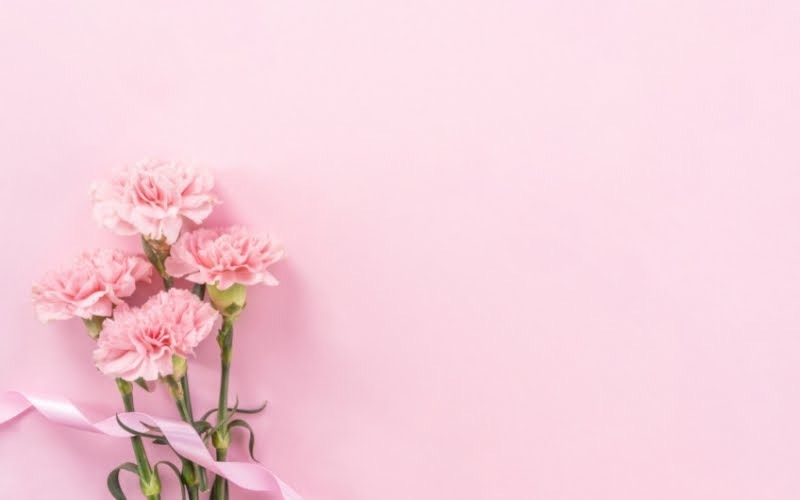 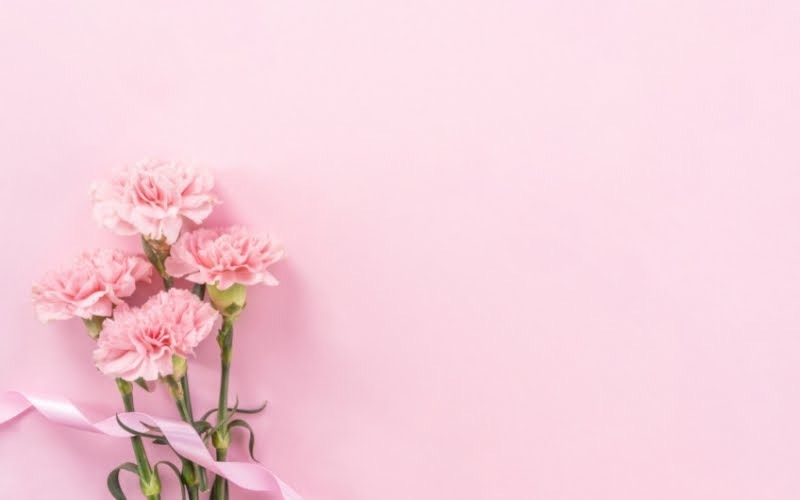 PHÒNG GIÁO DỤC VÀ ĐÀO TẠO QUẬN 1TRƯỜNG MẦM NON LÊ THỊ RIÊNG
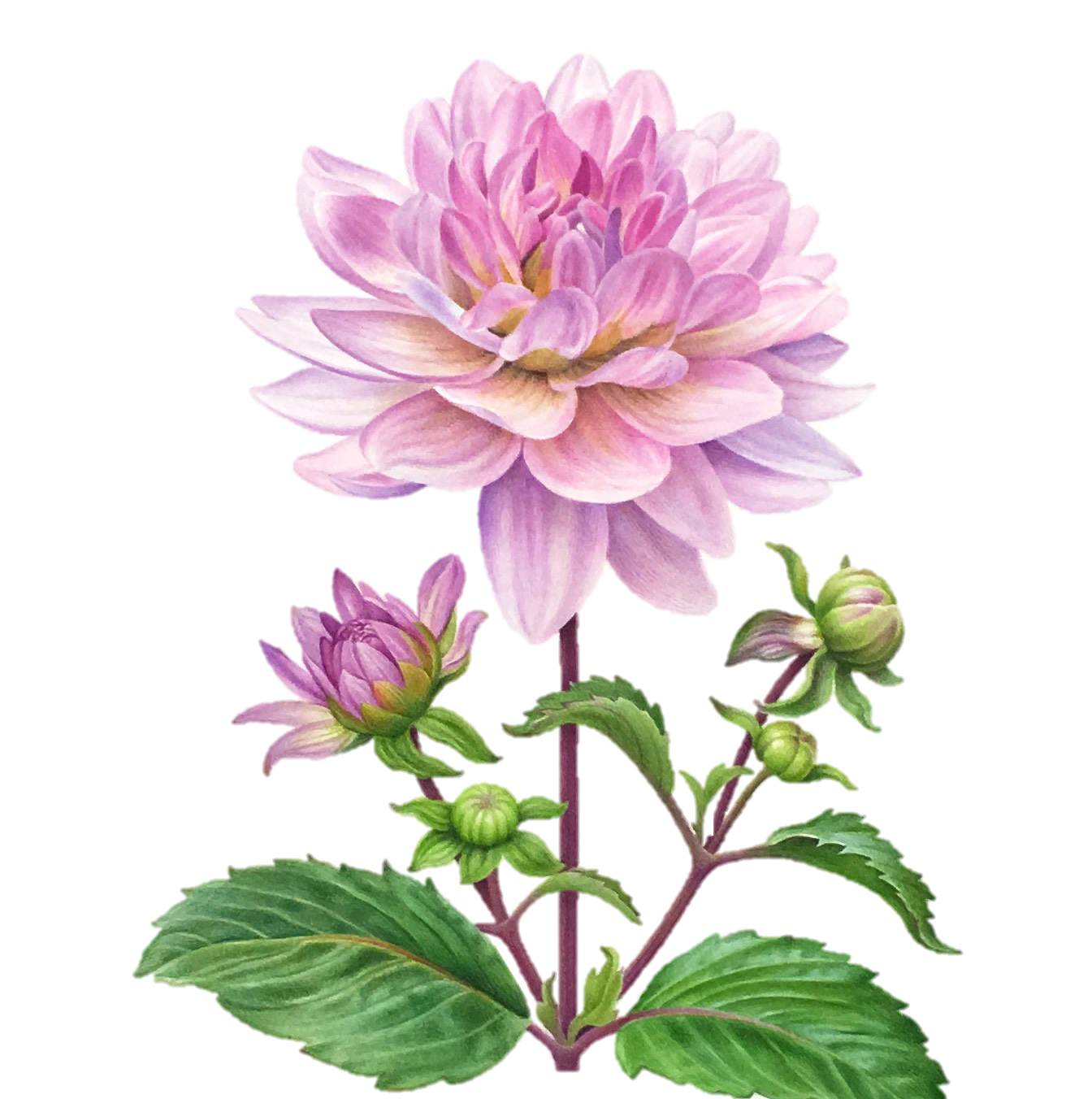 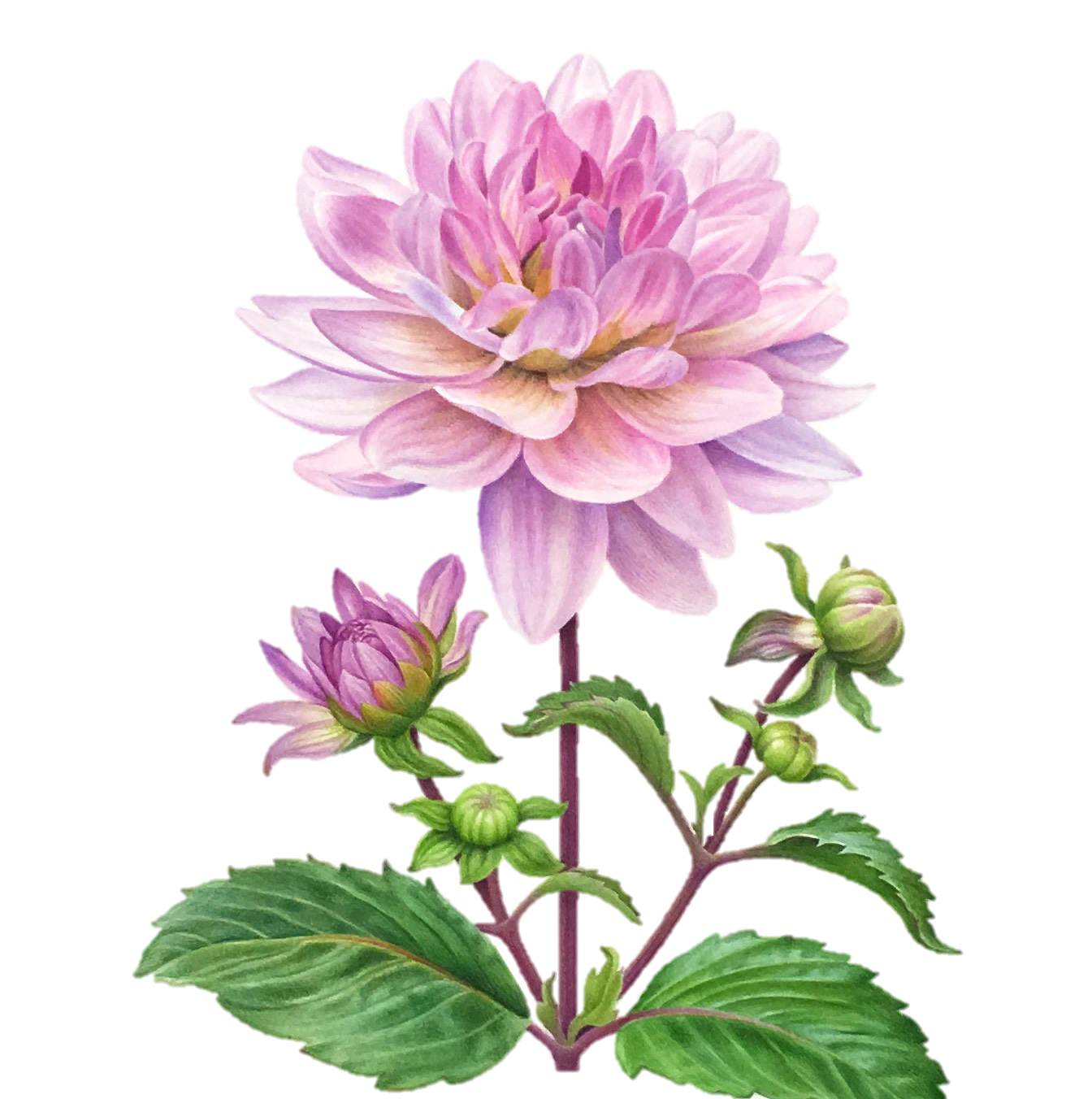 LĨNH VỰC PHÁT TRIỂN NGÔN NGỮ
Bài thơ: “ Cây thược dược”
Lứa tuổi: 4-5 Tuổi
Giáo viên: Nguyễn Thị Nguyệt Phương
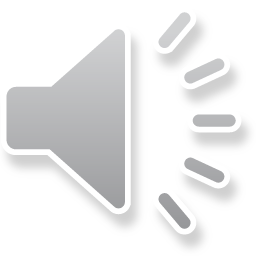 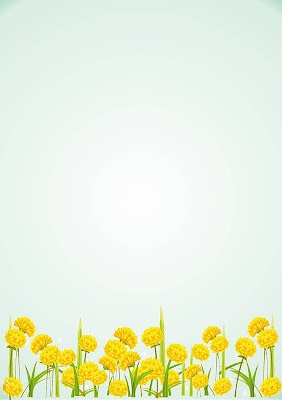 Mục đích:
Trẻ hiểu nội dung bài thơ và đọc thuộc bài thơ.
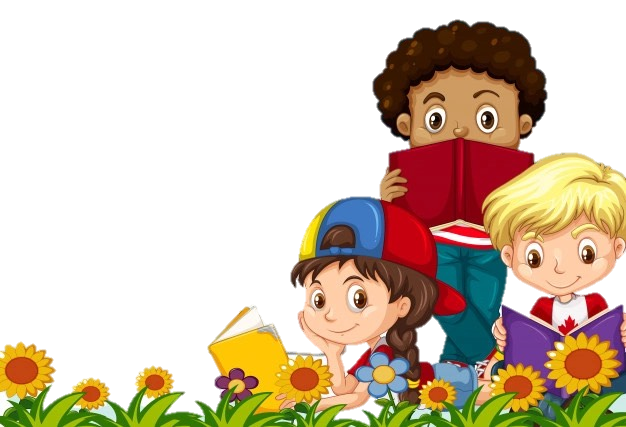 Gợi ý đến phụ huynh:Phụ huynh tham khảo nội dung bài thơ và đọc cho bé nghe trong không gian yên tĩnh. 
Hoặc mở video bài thơ cho bé nghe nhiều lần.
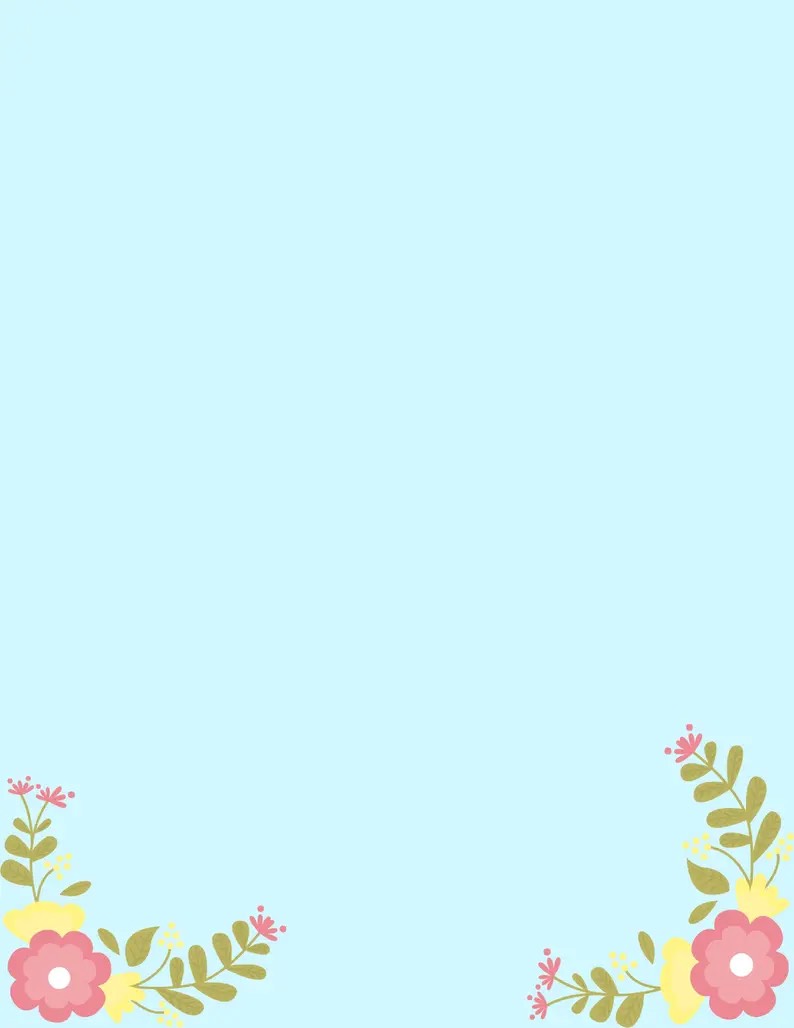 Bài thơ: Cây thược dược
Cây thược dượcMới ra hoaTrận gió quaCây đổ rạpCó đau lắm?Tôi đỡ nàoKẻo cúi lâuLưng sẽ mỏiTay bé đỡBông hoa cườiMắt bé tươiNhư hoa nở.
Tác giả: Ngô Quân Miện.
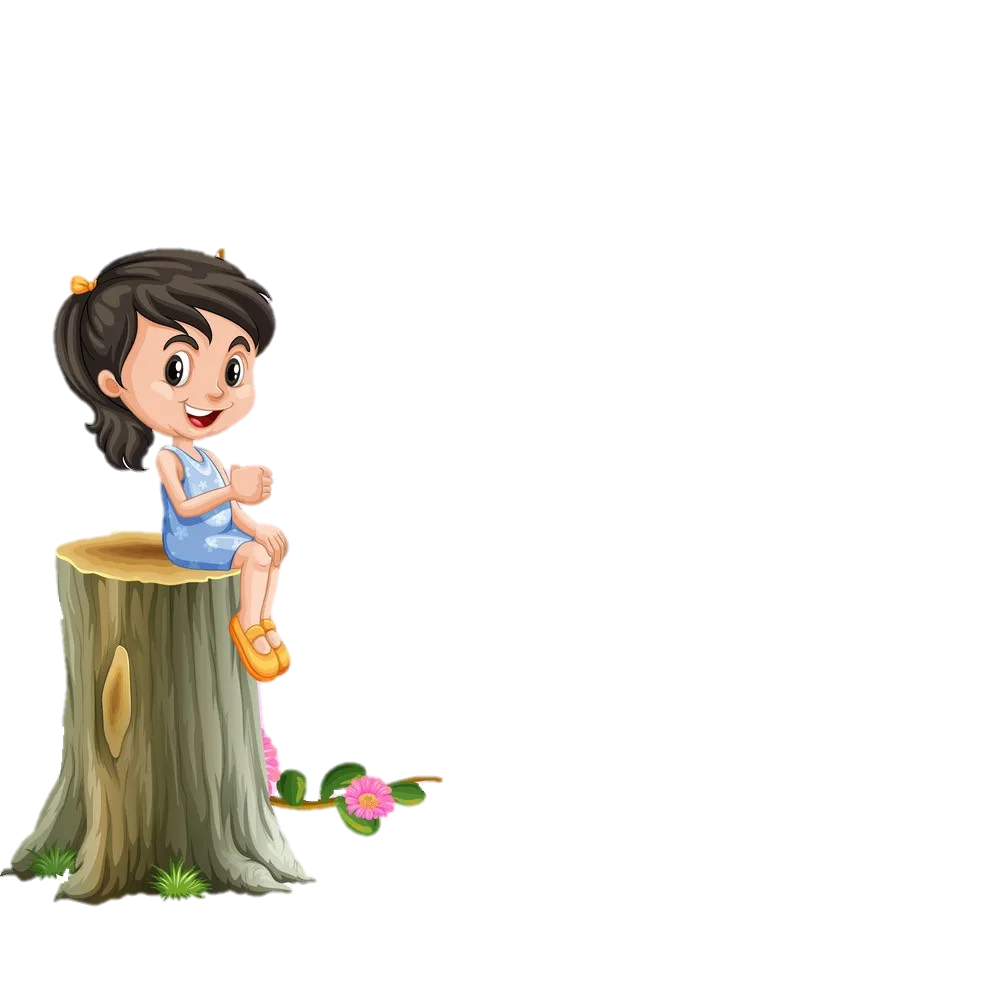 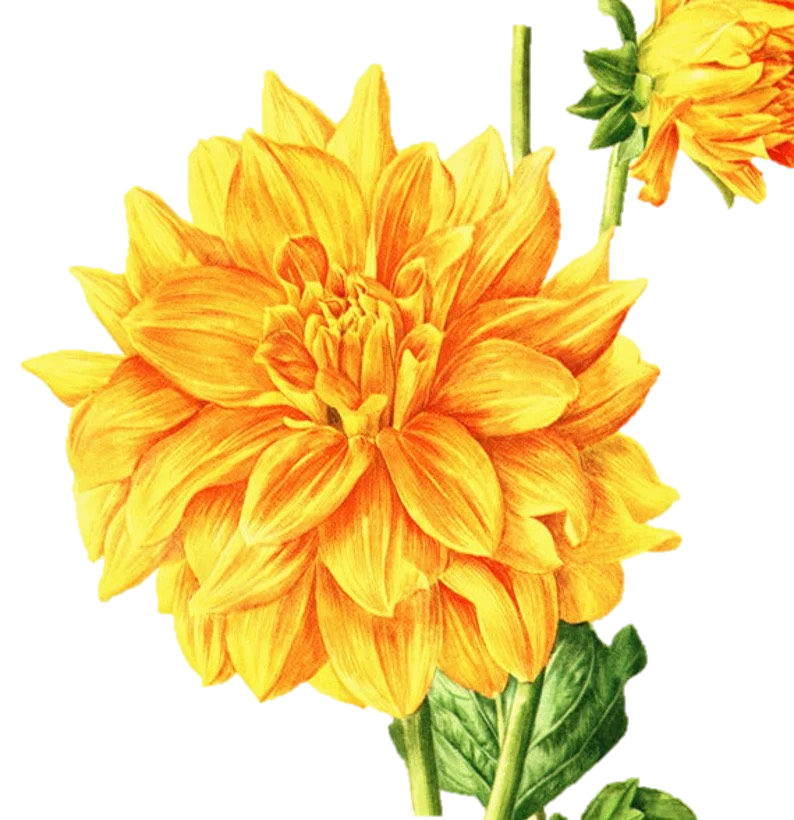 Phụ huynh cho bé nghe và học thuộc bài thơ: 
Bài thơ: Cây thược dược (Tác giả: Ngô Quân Miện)
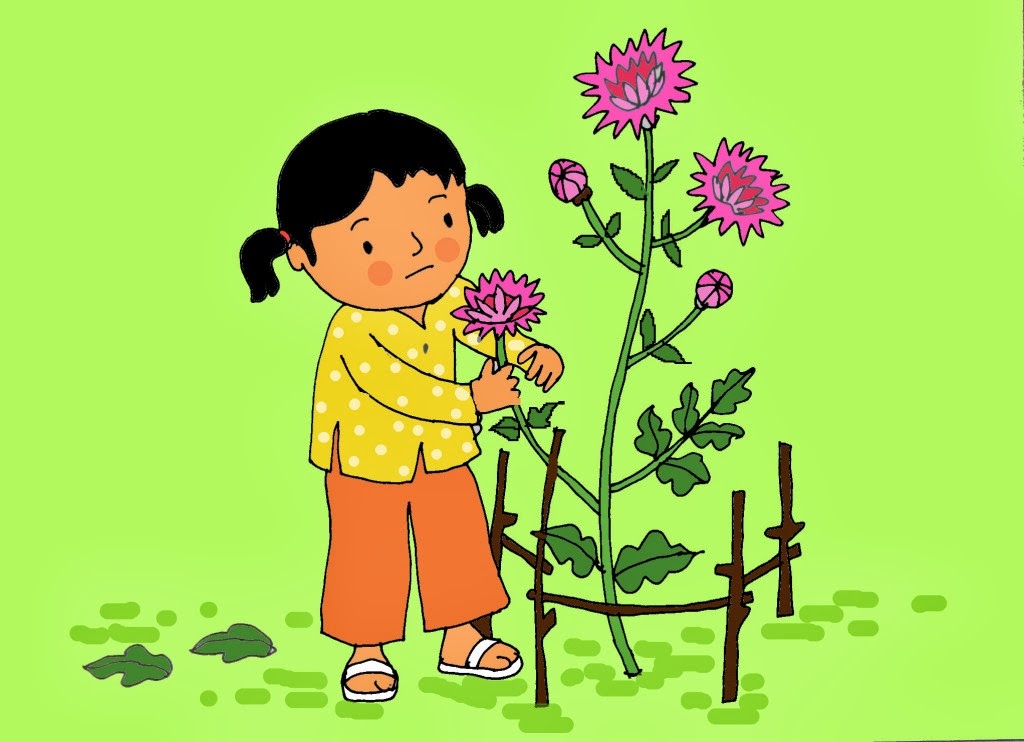 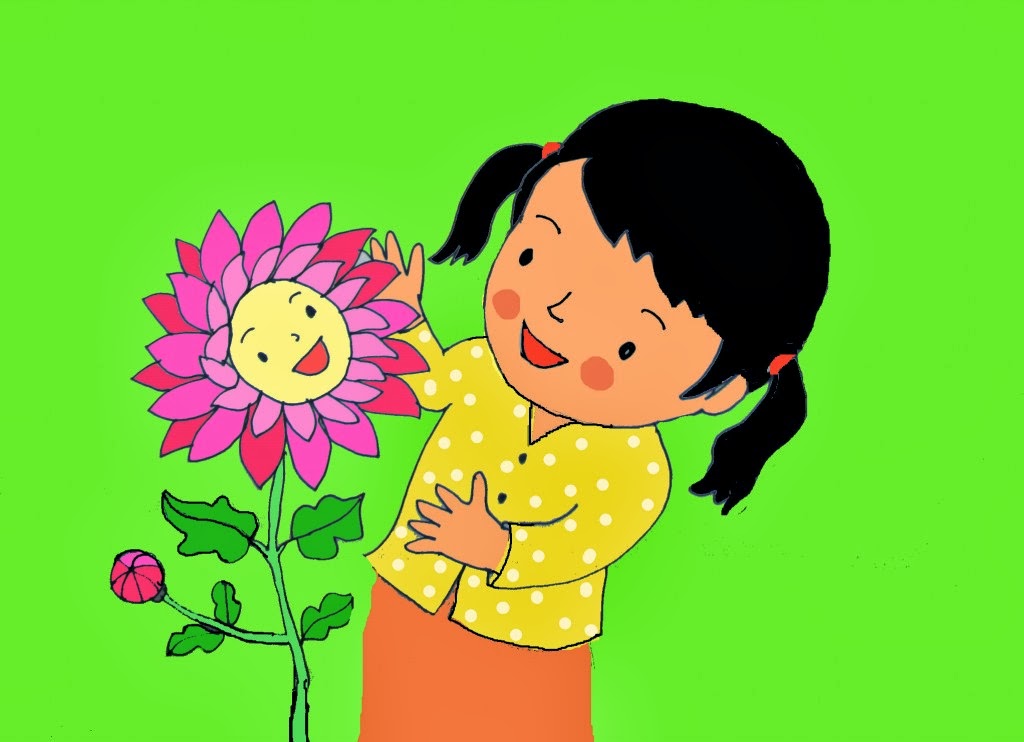 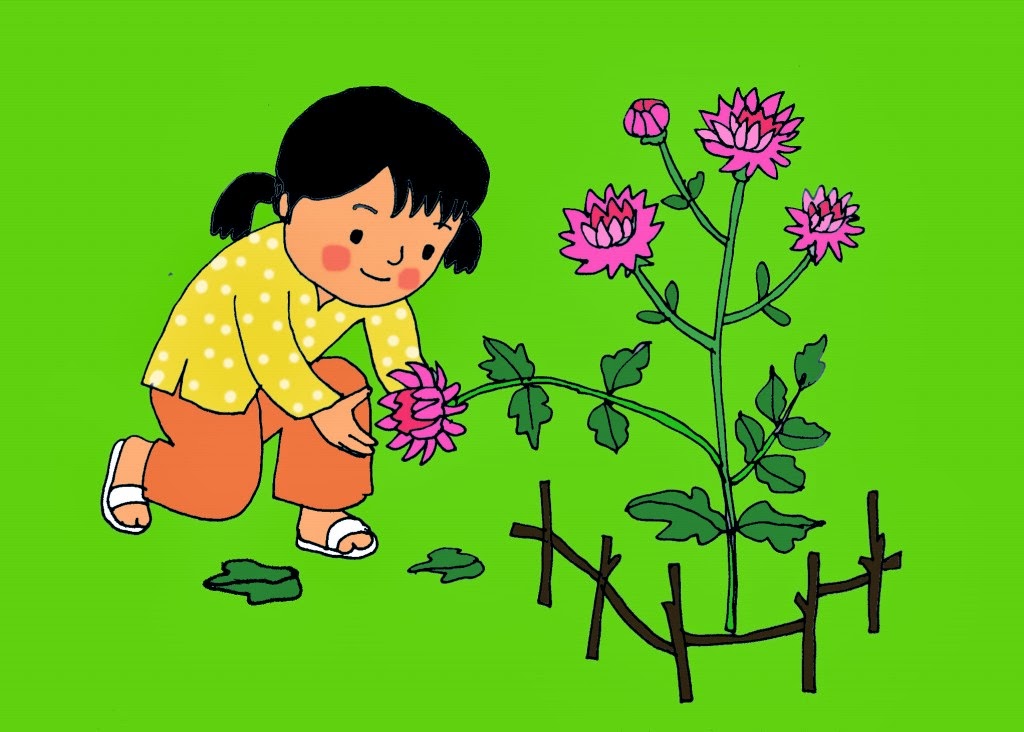 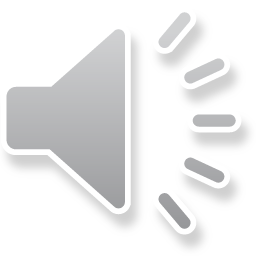 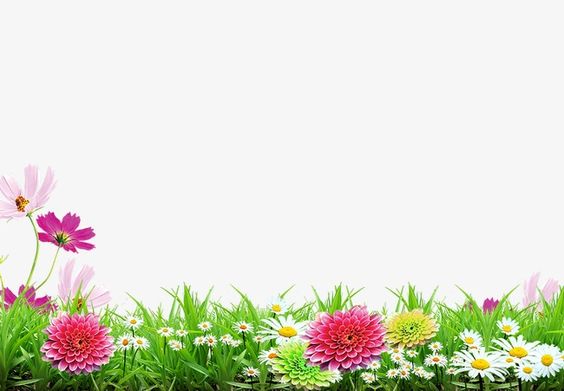 Cô chúc các bé mau học thuộc thơ và đọc thơ diễn cảm nhé!
Cô chào tạm biêt và hẹn sớm gặp lại các con.